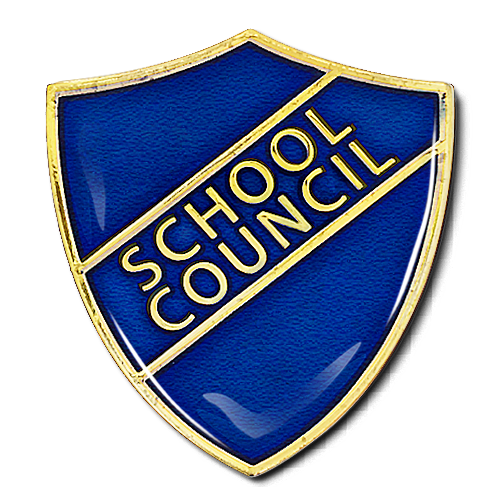 School Council Meeting
Thursday 16th January 2025
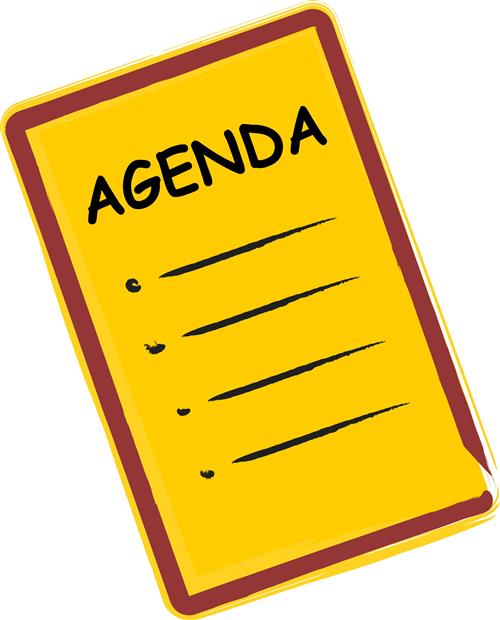 Diversity and Inclusion
Pupil Leadership Day
Handwriting and Presentation
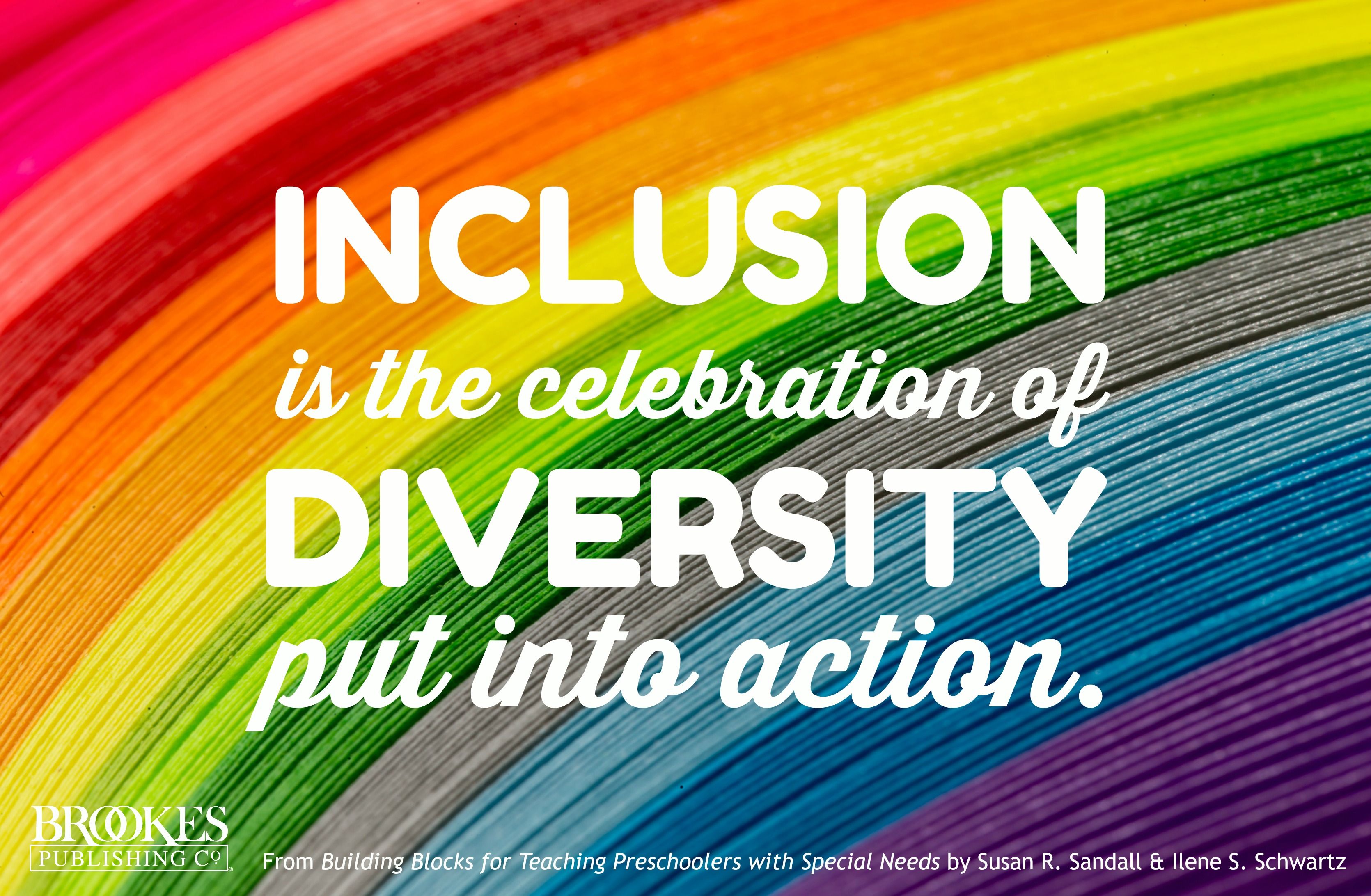 Pupil Leadership
During pupil leadership day, we will focus on learning about world faiths.
Rec/Year1: Christianity
Year 2: Islam
Year 3: Buddhism
Year 4: Sikhism
Year 5: Judaism
Year 6: Jainism
Pupil leadership Day: end outcome
Reception children will be able to talk about Christianity and understand who was Jesus and why was he here? They will write a simple sentence and those children who cannot will be provided with a sentence stem.
Year 1 and 2: Write a speech bubble of facts
Year 3 and 4: produce a power point presentation (could be completed in pairs)
Year 5 and 6: Produce a newspaper report (could be completed in pairs)
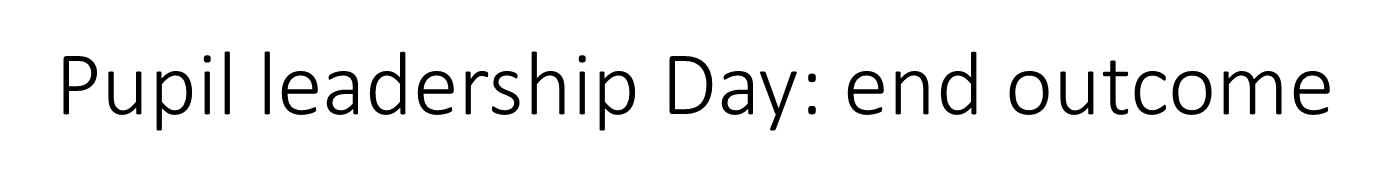 One piece of the best writing and presentations will be displayed on the world faith wall.  
Pupils with the best presentation and handwriting will be awarded a special prize!
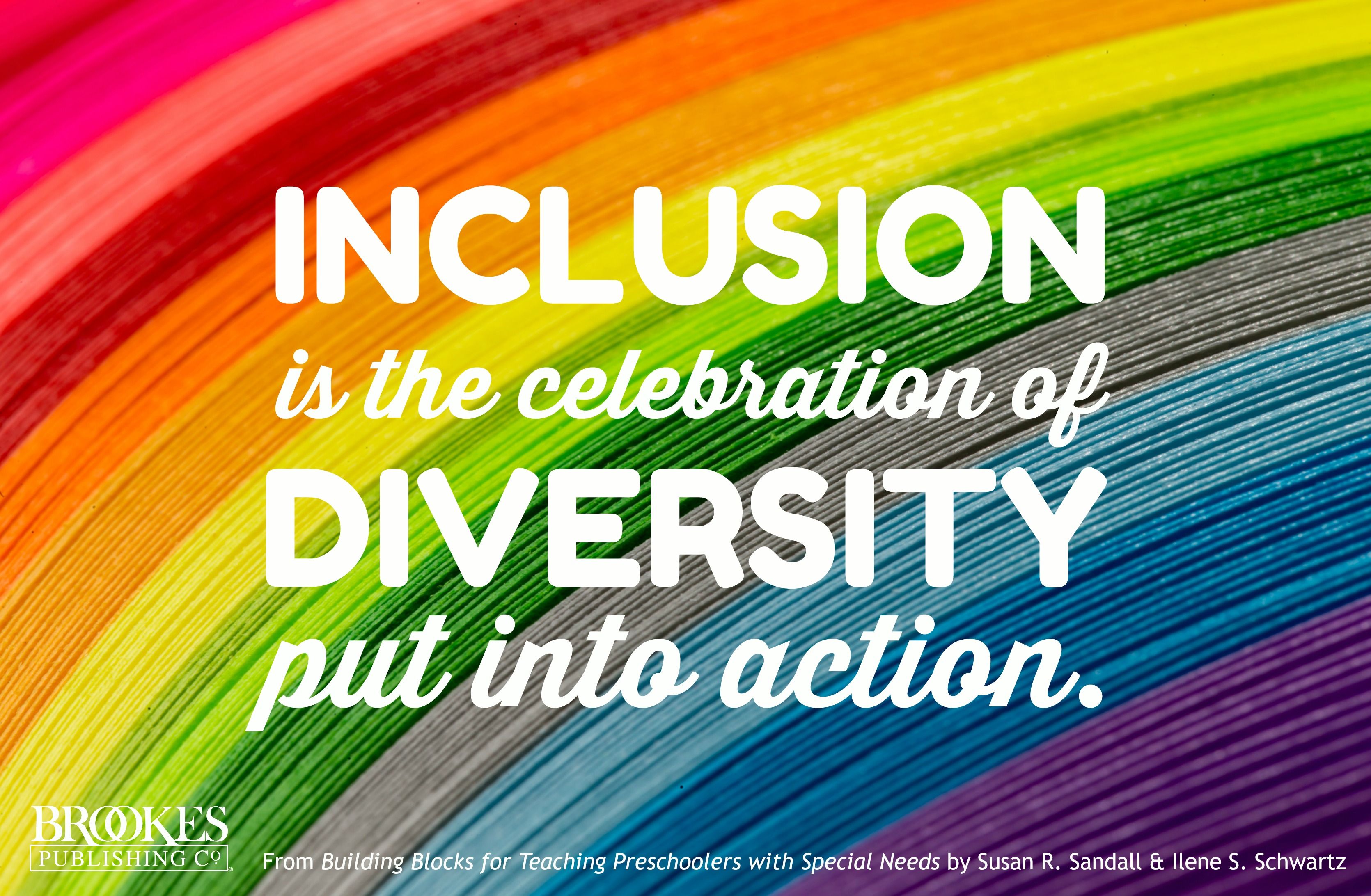